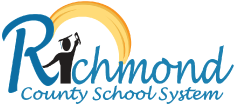 Pine Hill Middle School
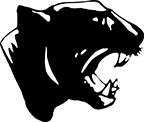 State of the School Address 2021-2022
Richmond County School SystemMission/Vision
Mission Statement
Building a globally competitive school system that educates the whole child through teaching, learning, collaboration, and innovation.



Vision Statement
The Richmond County School System will provide an equitable education for all students to prepare them for life beyond the classroom.
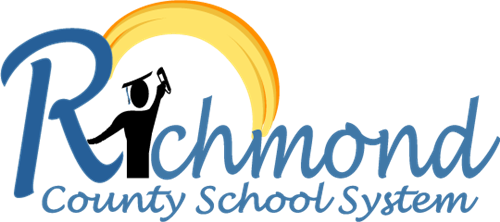 Pine Hill Middle School Mission, Vision, and Theme
The Mission- Building a globally competitive school that educates the whole child through teaching, learning, collaboration, and innovation.
The Vision- Pine Hill Middle School will provide an equitable education for all students to prepare them for life beyond the classroom. 
(RCSS, 2020)
2021-22 Visionary Theme: Accept. Understand. Love. All Panthers!
Pine Hill Middle School
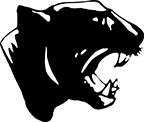 School moto: "Walk Like a Panther!"
PBIS: "Walk Like A Panther – Respectful, Responsible, Positive, and Flexible"
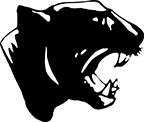 CCRPI
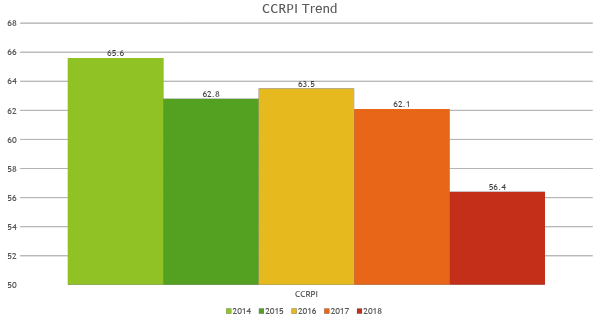 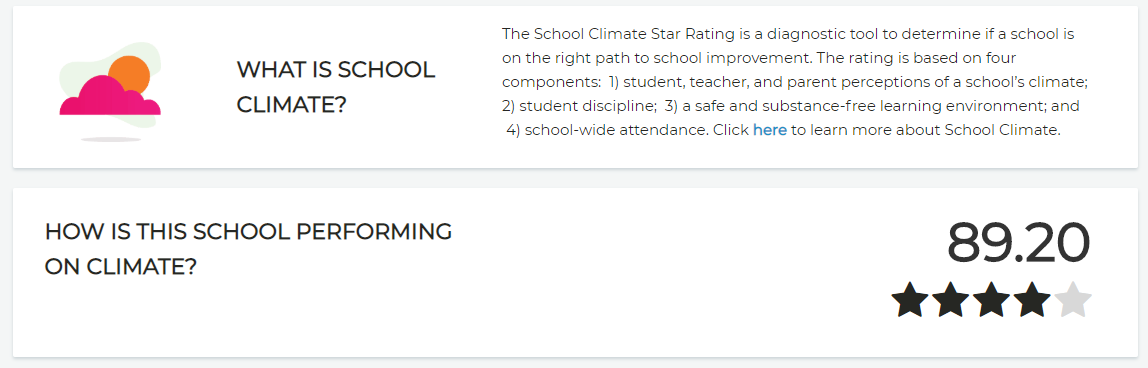 2018 CCRPI Star Rating
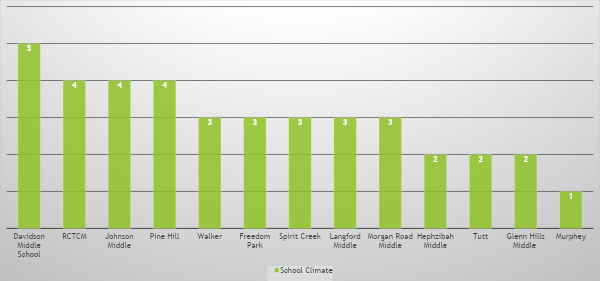 2018 CCRPI
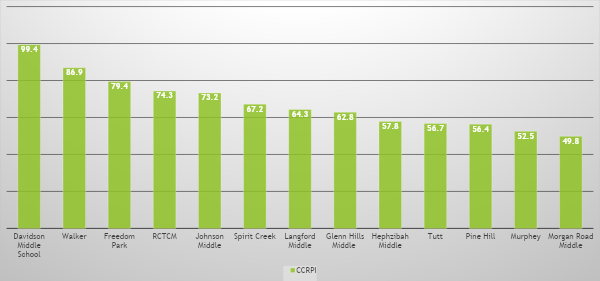 2018 CCRPI Content Mastery
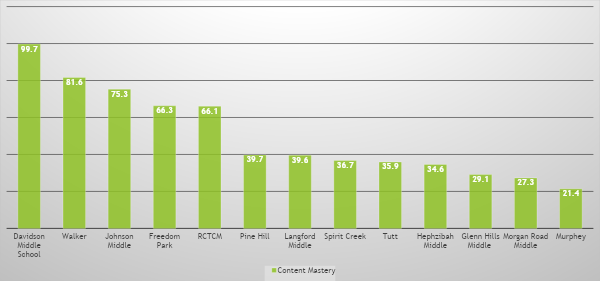 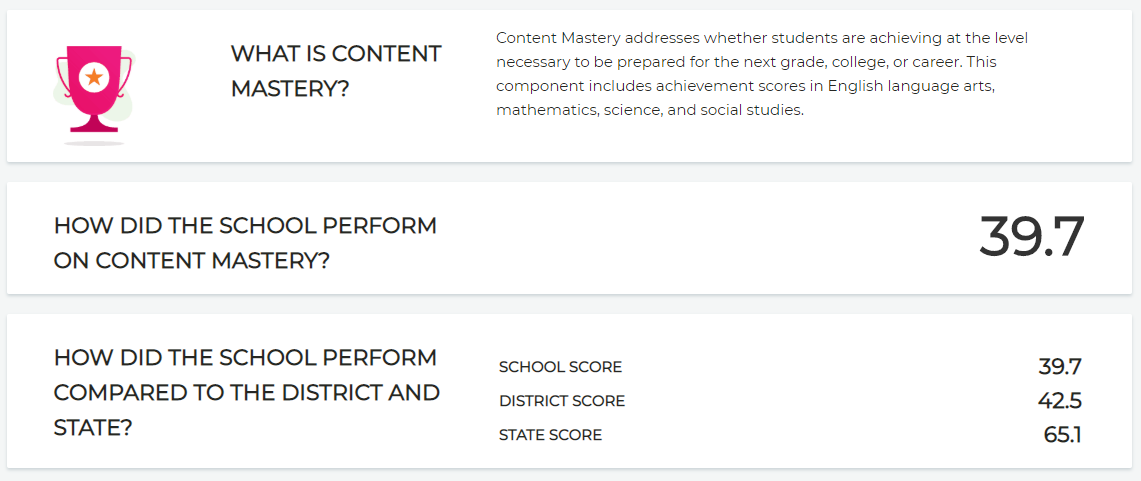 2018 CCRPI Progress Points
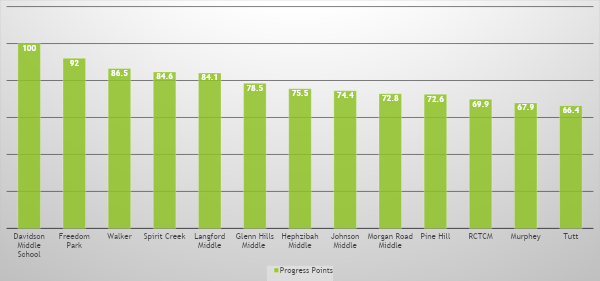 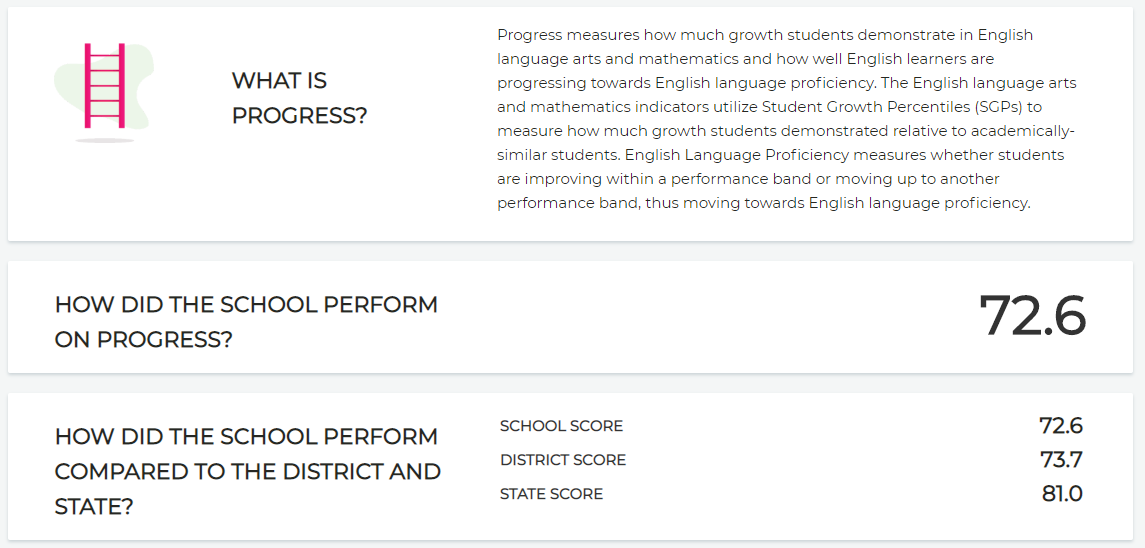 2018 CCRPI Closing Gaps Points
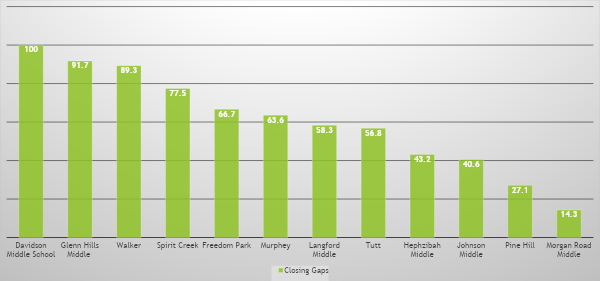 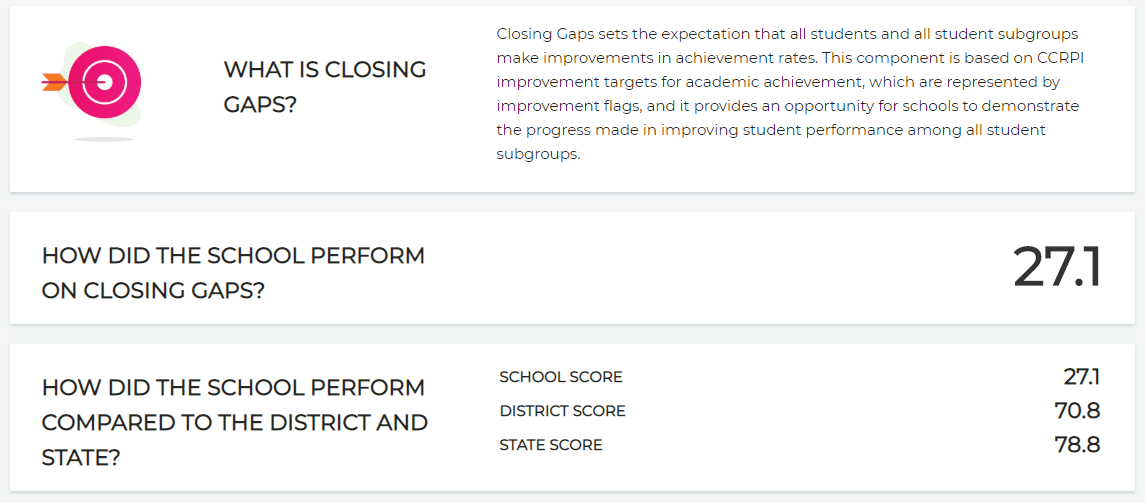 2018 CCRPI Readiness
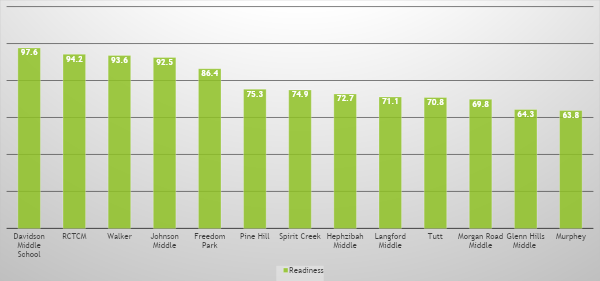 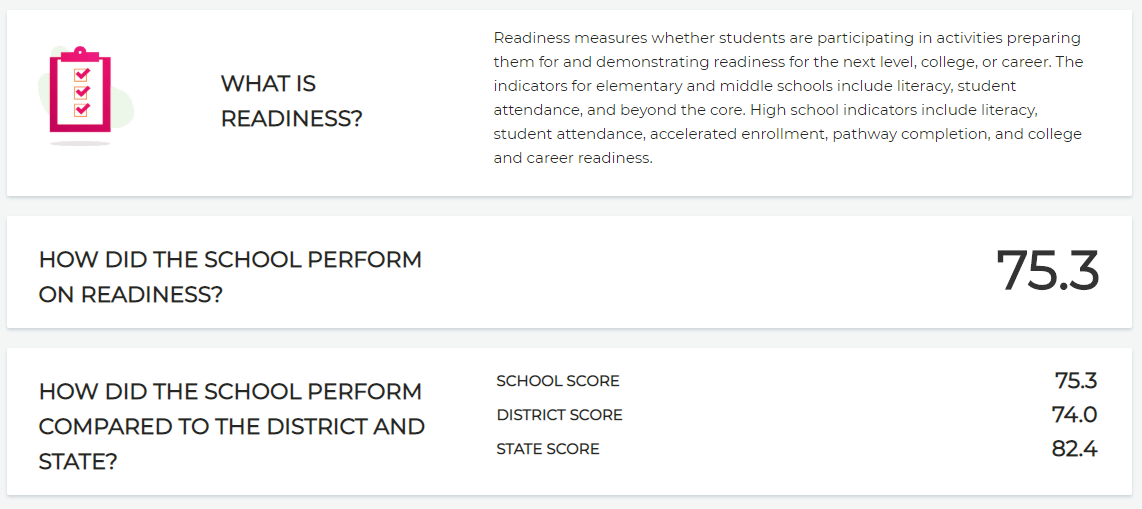 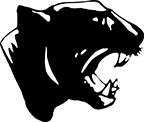 CONTENT DATA
GEORGIA MILESTONES RESULTS
2018 Georgia Milestones Results – 6th GradeEnglish Language Arts – Developing & Above
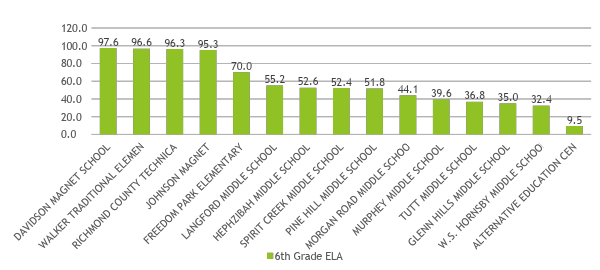 2018 Georgia Milestones Results – 7th GradeELA – Developing & Above
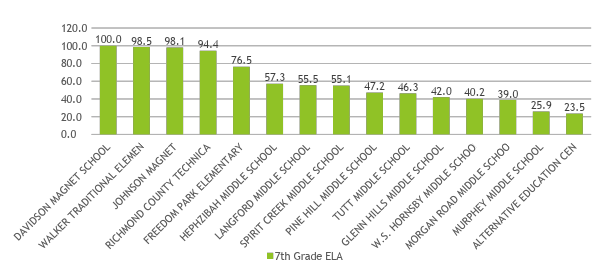 2018 Georgia Milestones Results – 8th GradeELA – Developing & Above
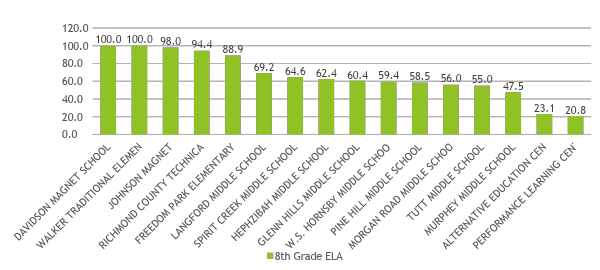 2018 Georgia Milestones Results – 6th GradeMath – Developing & Above
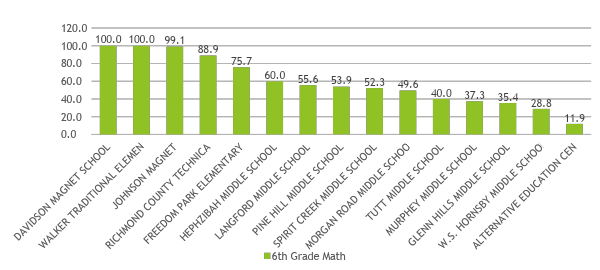 2018 Georgia Milestones Results – 7th GradeMath – Developing & Above
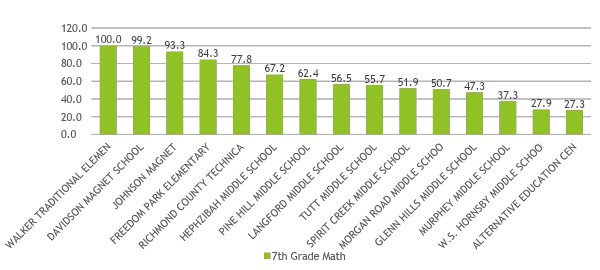 2018 Georgia Milestones Results – 8th GradeMath – Developing & Above – EOC & EOG Combined
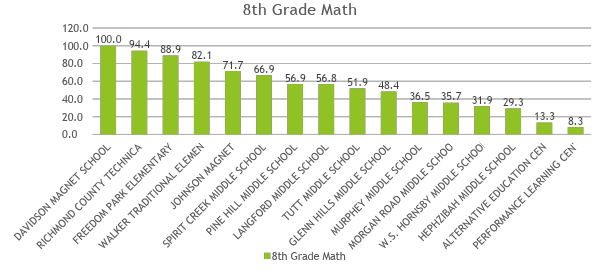 2018 Georgia Milestones Results – 8th GradeScience – Developing & Above – EOG & EOC Combined
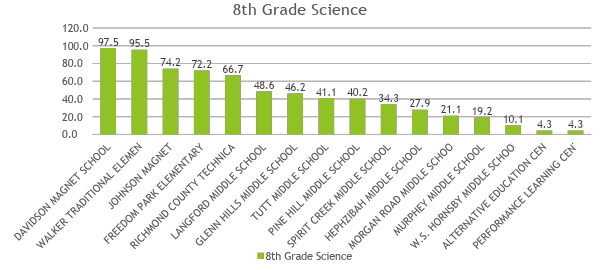 2018 Georgia Milestones Results – 8th GradeSocial Studies – Developing & Above
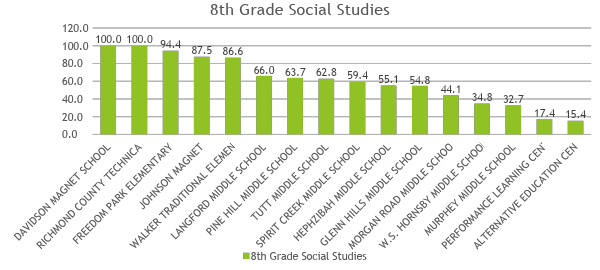